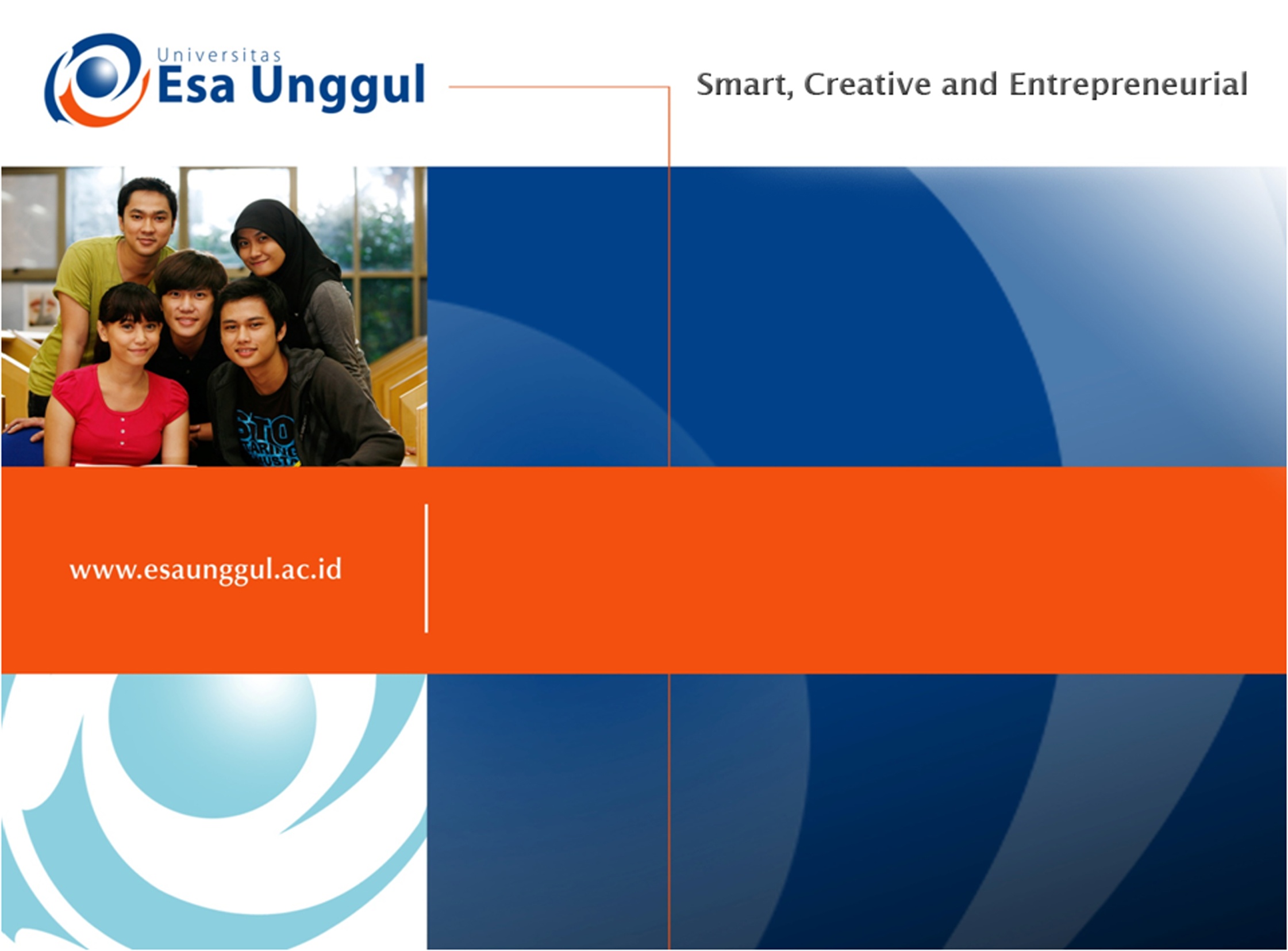 BENTUK BINGKAI
PERTEMUAN 11
OSKAR JUDIANTO SSn., MM., MDs.
DESAIN PRODUK
FAKULTAS DESAIN dan INDUSTRI KREATIF
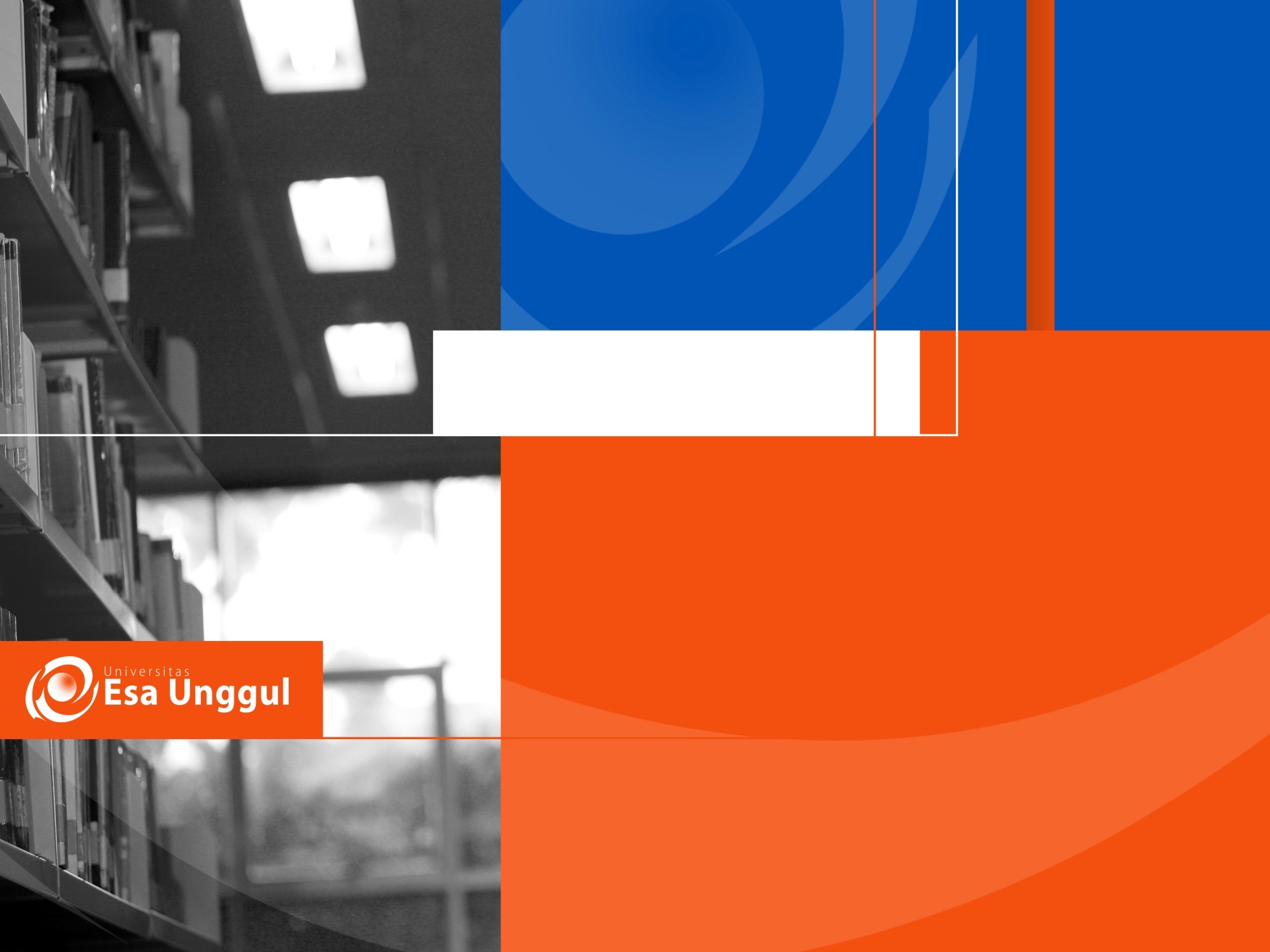 Materi Sebelum UTS
01. Pengantar Gambar Bentuk
02. Bentuk Benda Dasar
03. Bentuk Benda Dasar Berarsir
04. Bentuk Benda Dasar Bertekstur
05. Bentuk Bangunan
06. Bentuk Bangunan Dengan Lingkungan
07. Bentuk Bangunan Dengan Situasi
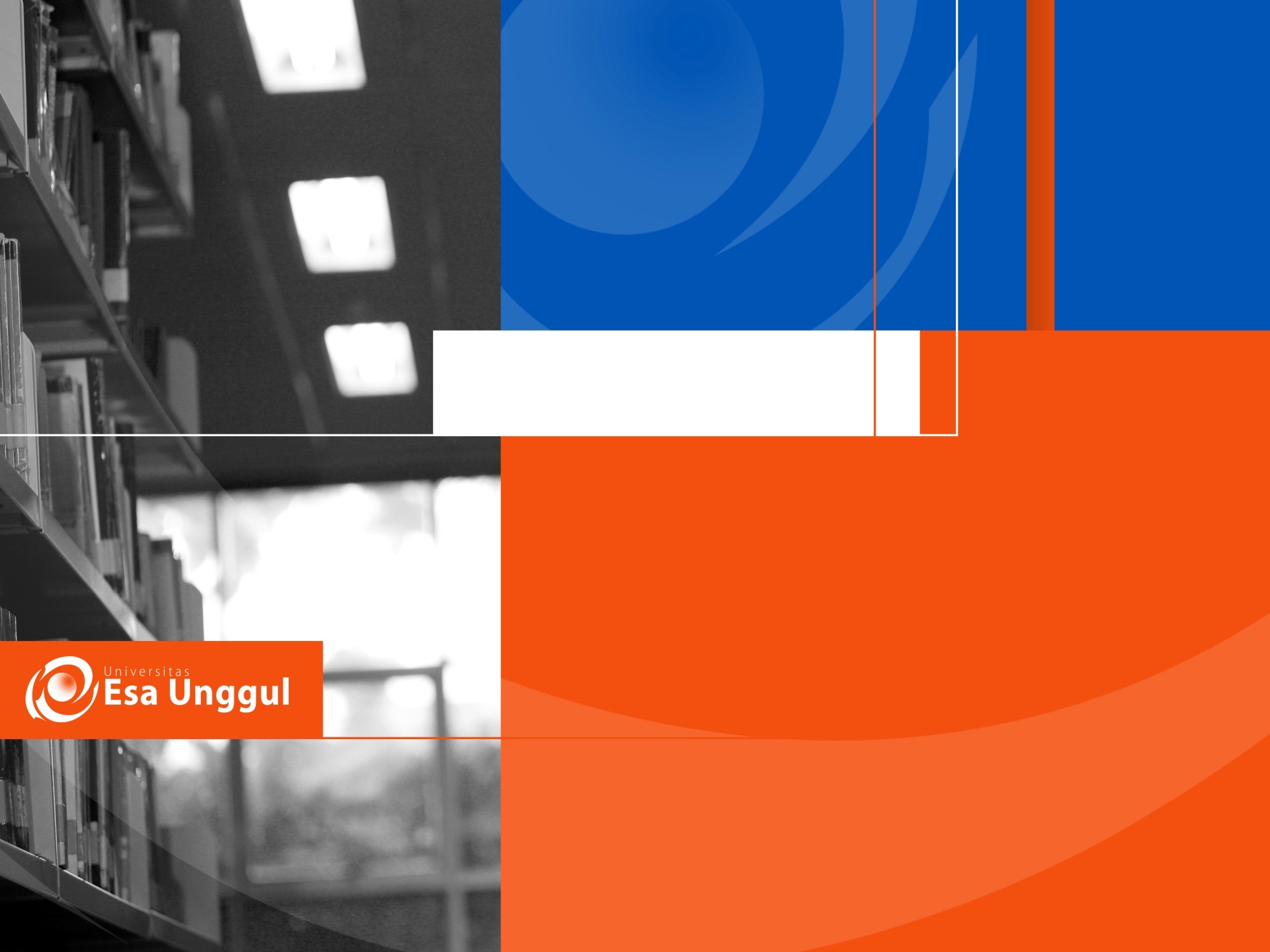 Materi Setelah UTS
08. Bentuk Tumbuhan Kecil
09. Bentuk Tumbuhan Besar
10. Bentuk Sekelompok Tumbuhan
11. Bentuk Bingkai
12. Bentuk Benda Dengan Cahaya Khusus
13. Bentuk Bangunan Dengan Lingkungan
14. Gambar Suasana
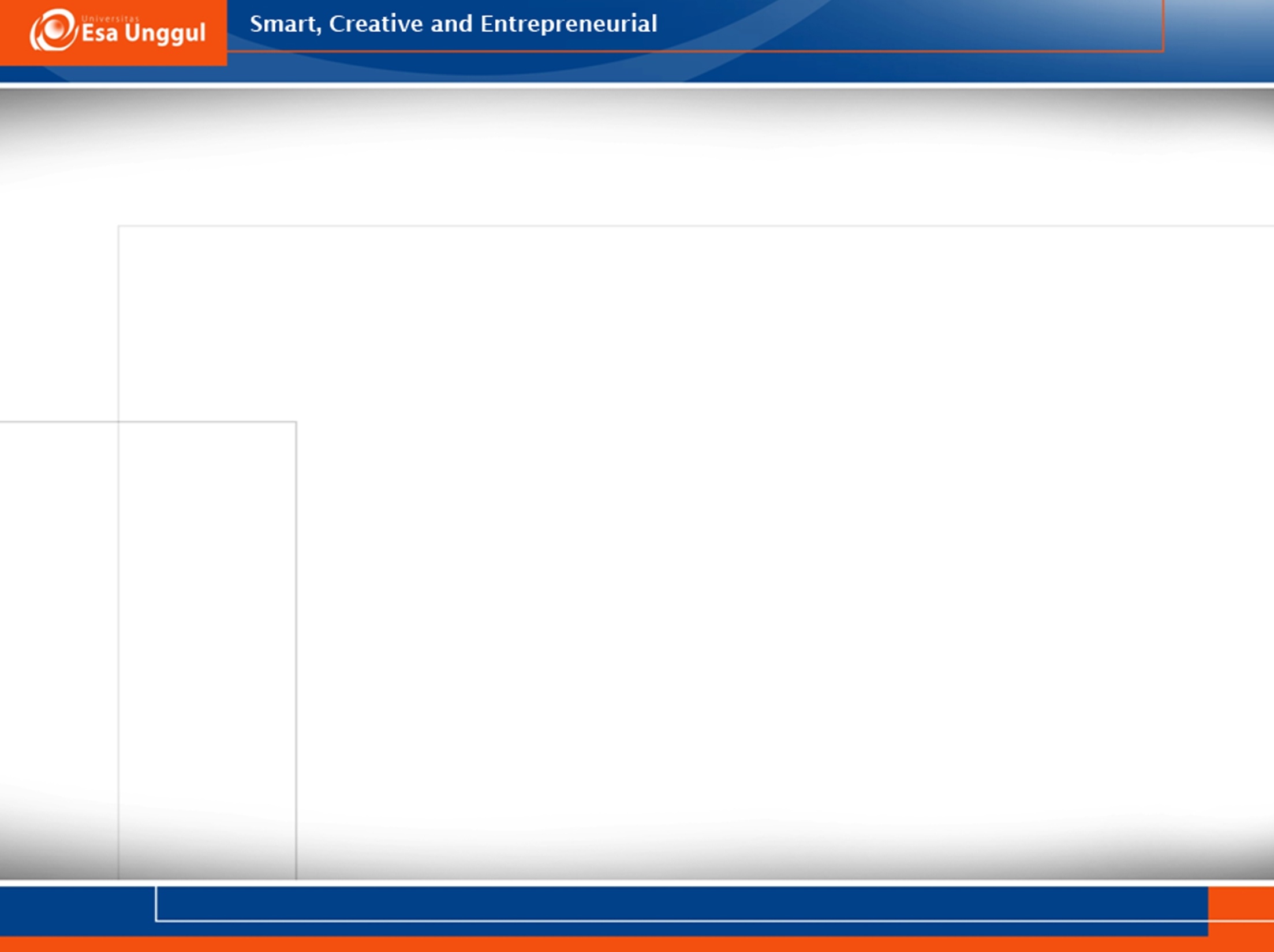 Proporsi
Suatu benda tersusun dari satu kesatuan berdasarkanukuran antara bagian satu dengan bagian lainnya.Kesebandingan, keseimbangan, atau kesesuaian bentukdan ukuran suatu benda antara bagian yang satudengan bagian yang lain itulah yang dinamakanproporsi. Dengan menggunakan proporsi yang tepat,maka gambar benda yang dihasilkan akan tampakwajar. Jika gambar yang dibuat tidak sesuai denganproporsi maka akan terkesan janggal.
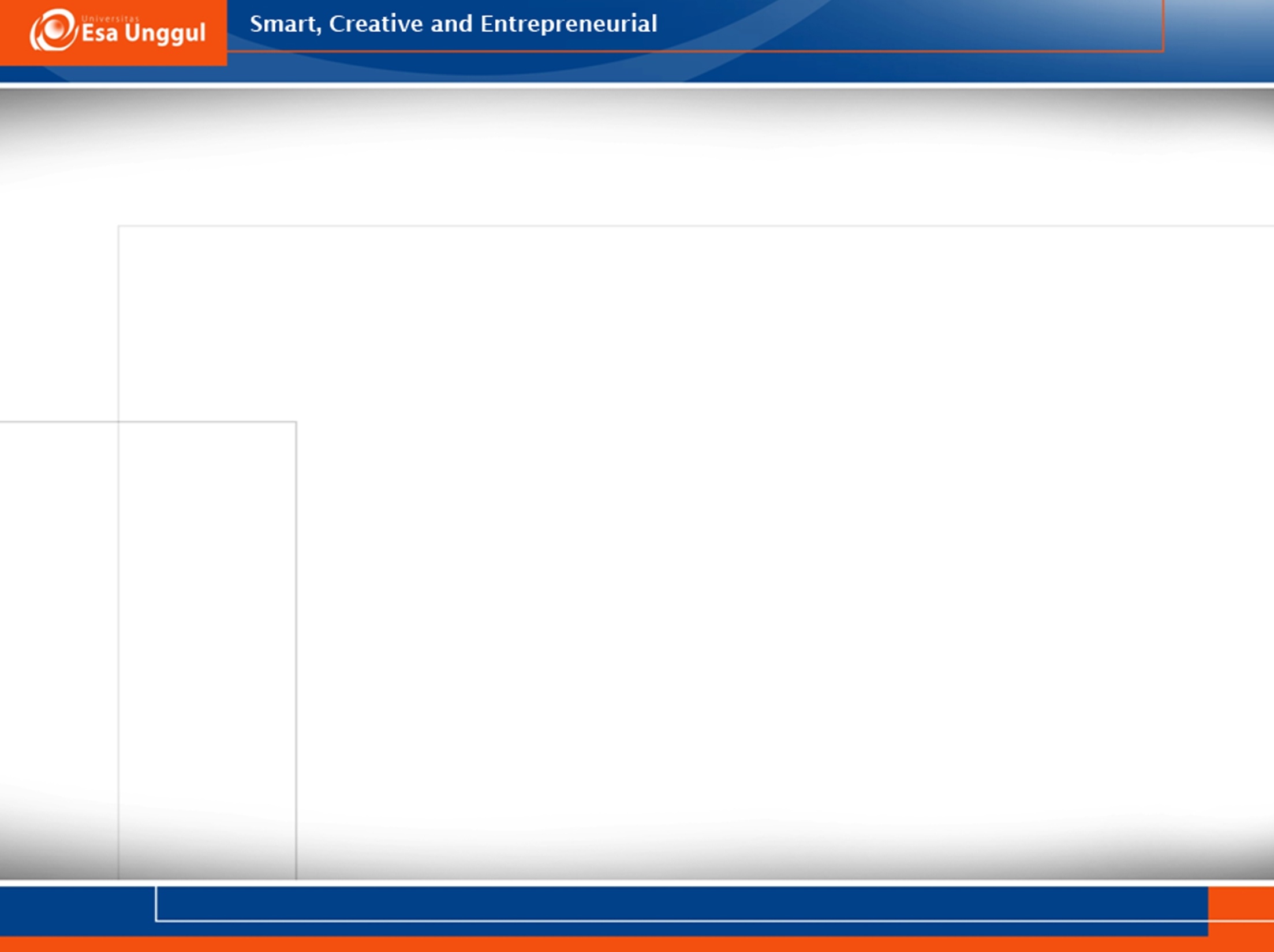 Komposisi
Komposisi adalah tata susunan yang menyangkutkeseimbangan, kesatuan, irama, dan keselarasan dalam suatu karya seni rupa. Gambar bentuk yang baik harus memerhatikan komposisi sehingga gambar yang dibuat dapat menghasilkan kesan yang seimbang, menyatu, berirama, dan selaras.
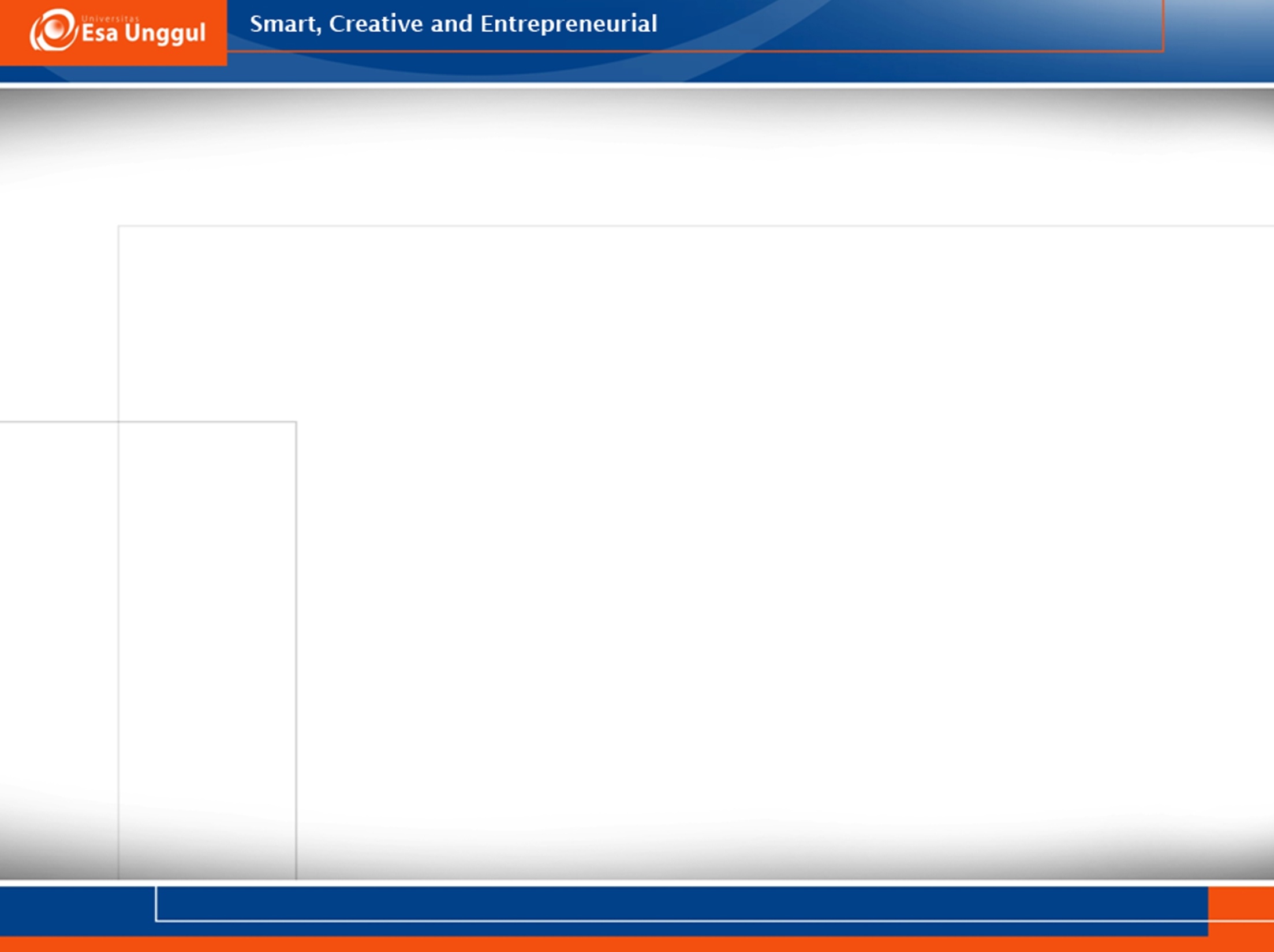 Keseimbangan (balance)
Keseimbangan adalah penggambaran objek benda yang memberikan adanya kesan keseimbangan antar bagian-bagiannya, artinya tidak terkesan berat di salah satu sisi dan ringan di sisi yang lain.
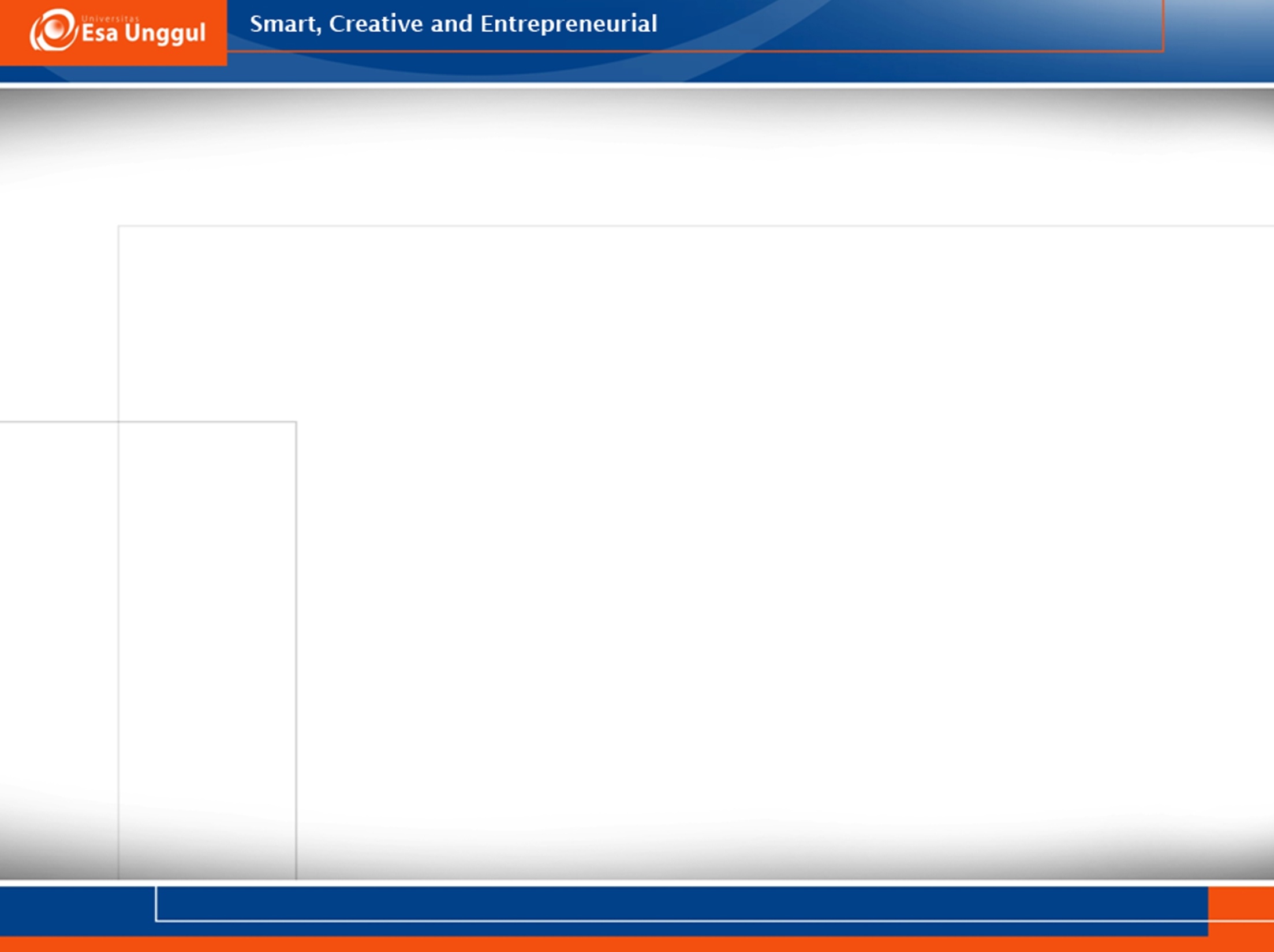 Kesatuan (unity)

Kesatuan adalah suatu penggambaran objek yang memberikan kesan adanya kesatuan unsur-unsur yang terpadu. Kesatuan artinya keterpaduan dari bagian-bagian gambar, tidak terkesan terbelah atau terpisah.
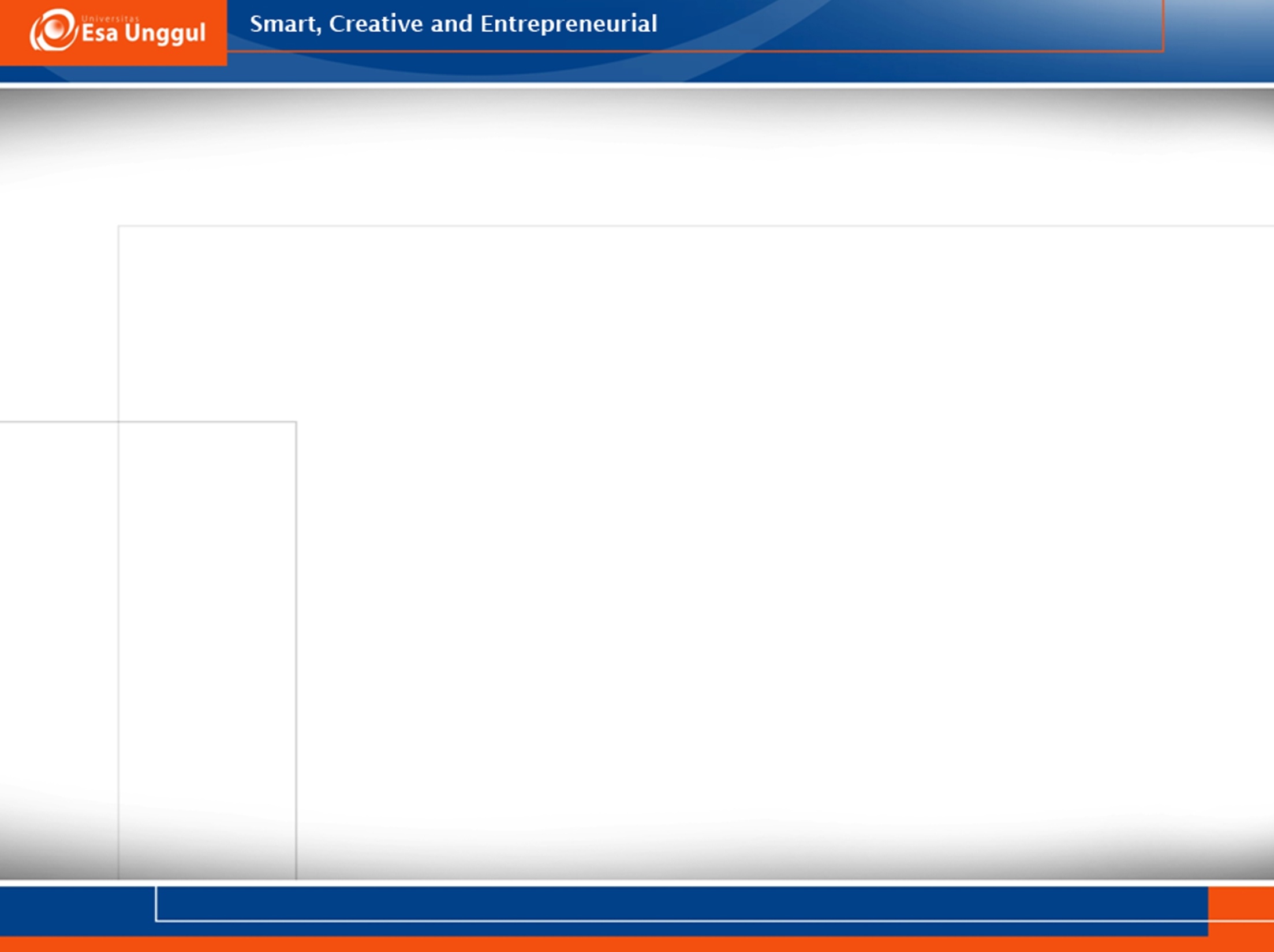 Irama (rhythm)

Irama adalah suatu penggambaran objek yangmemberikan kesan pergerakan dengan alur yangteratur. Gambar yang terkesan ritmisnya akan terasa enak dipandang mata, lain dengan gambar yang acak-acakan dan tidak jelas pengaturan objeknya.
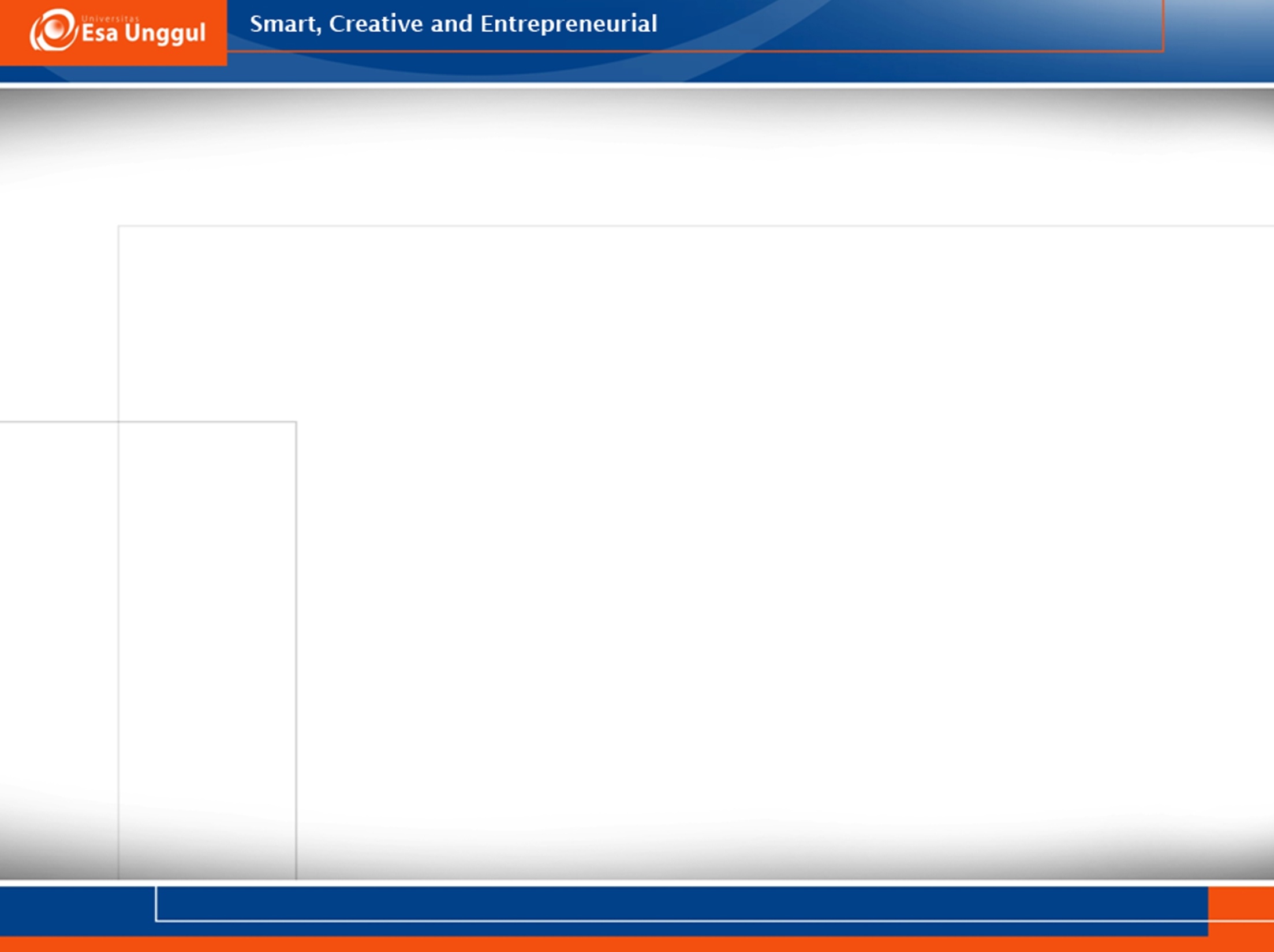 Keselarasan (harmony)

Keselarasan adalah suatu penggambaran objek yang memberikan kesan kesesuaian antara bagian yang satu dengan bagian yang lain dalam suatu benda, atau benda yang satu dengan benda yang lain dipadukan.
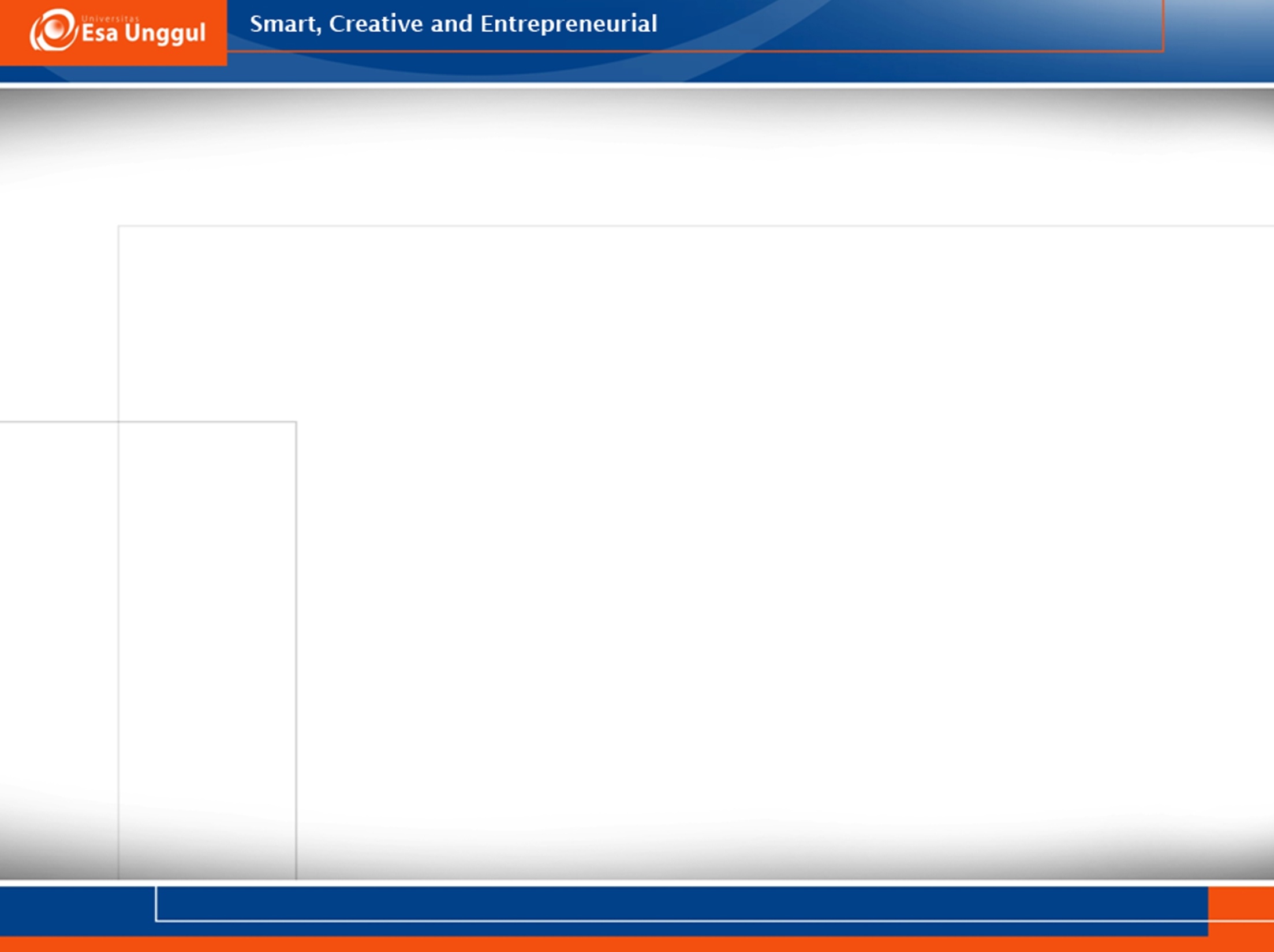 Perspektif

Benda yang letaknya lebih dekat dengan pandangan mata, tampak lebih besar ukurannya bila dibandingkan dengan benda-benda yang letaknya jauh dari pandanganmata. Semakin jauh benda tersebut  maka akan hilang dari pandangan mata (menuju suatu titik), misalnya saat melihat rel kereta api. Sesungguhnya rel kereta api itu besarnya sama, tetapi karena kesan pandangan mata, rel tersebut akan semakin menyempit dan menuju ke satu titik. Jadi, perspektif adalah penggambaran objek berdasar kesan pandangan mata.
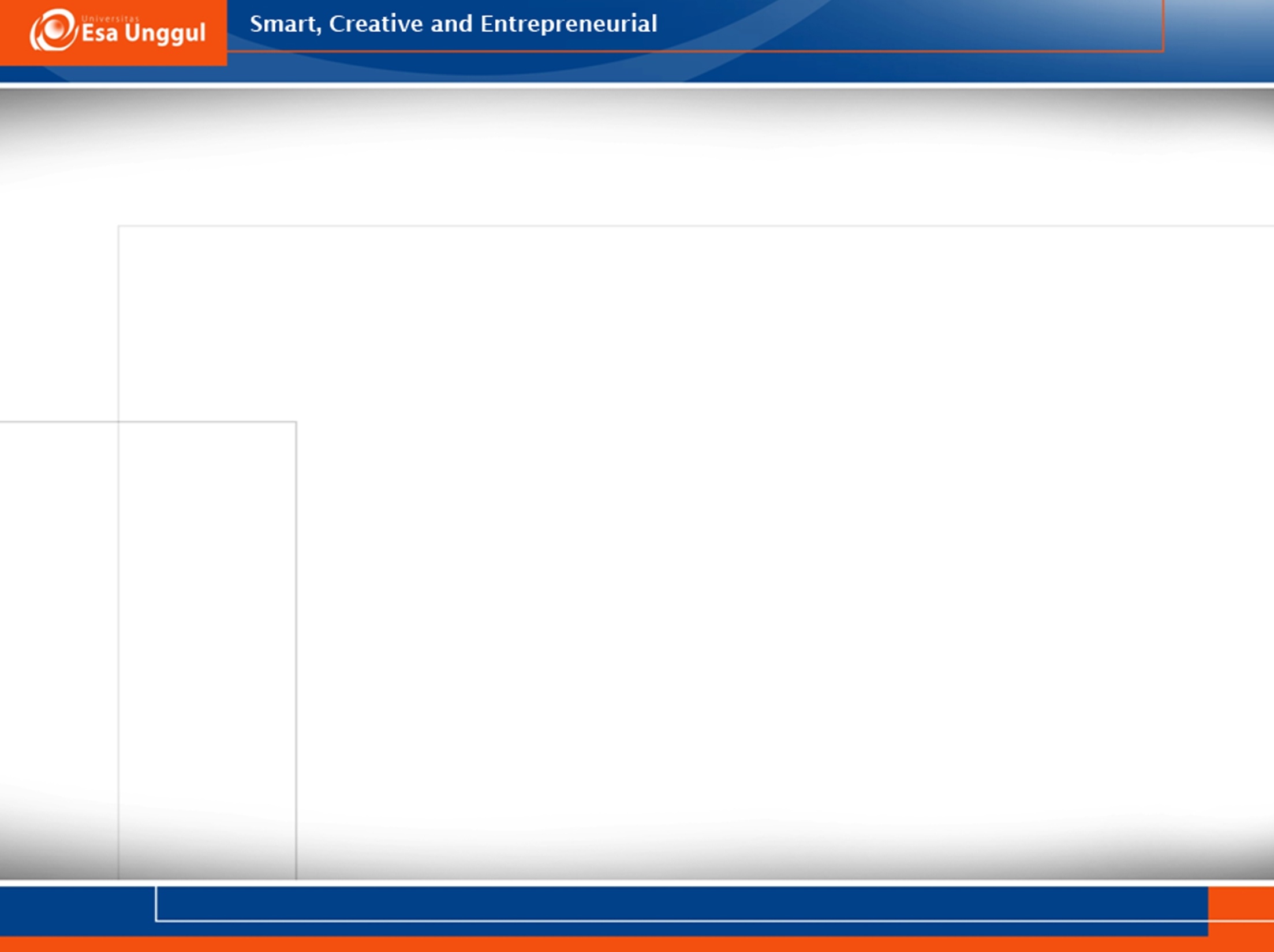 Perspektif yang baik akan dapat menimbulkan kesan ruang tiga dimensi dalam bentuk gambar. Bila benda yang digambar tidak menggunakan kaidah perspektif maka akan terkesan janggal.
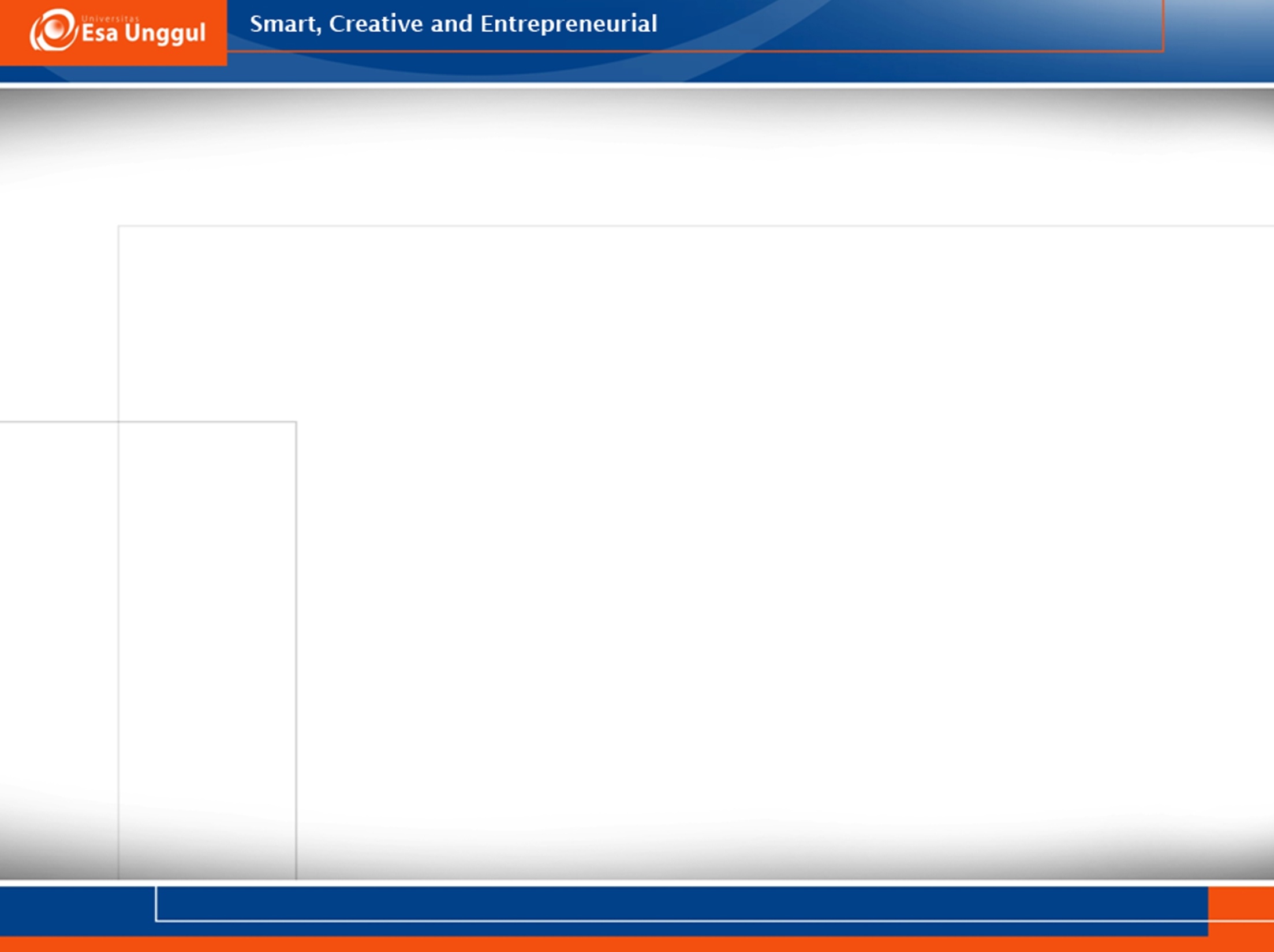 Gelap-terang
Sinar yang jatuh pada suatu benda (baik sinar yang jatuh secara langsung atau tidak langsung) akan menimbulkan efek terang di satu sisi dan bayangan (gelap) di sisi yang lain.
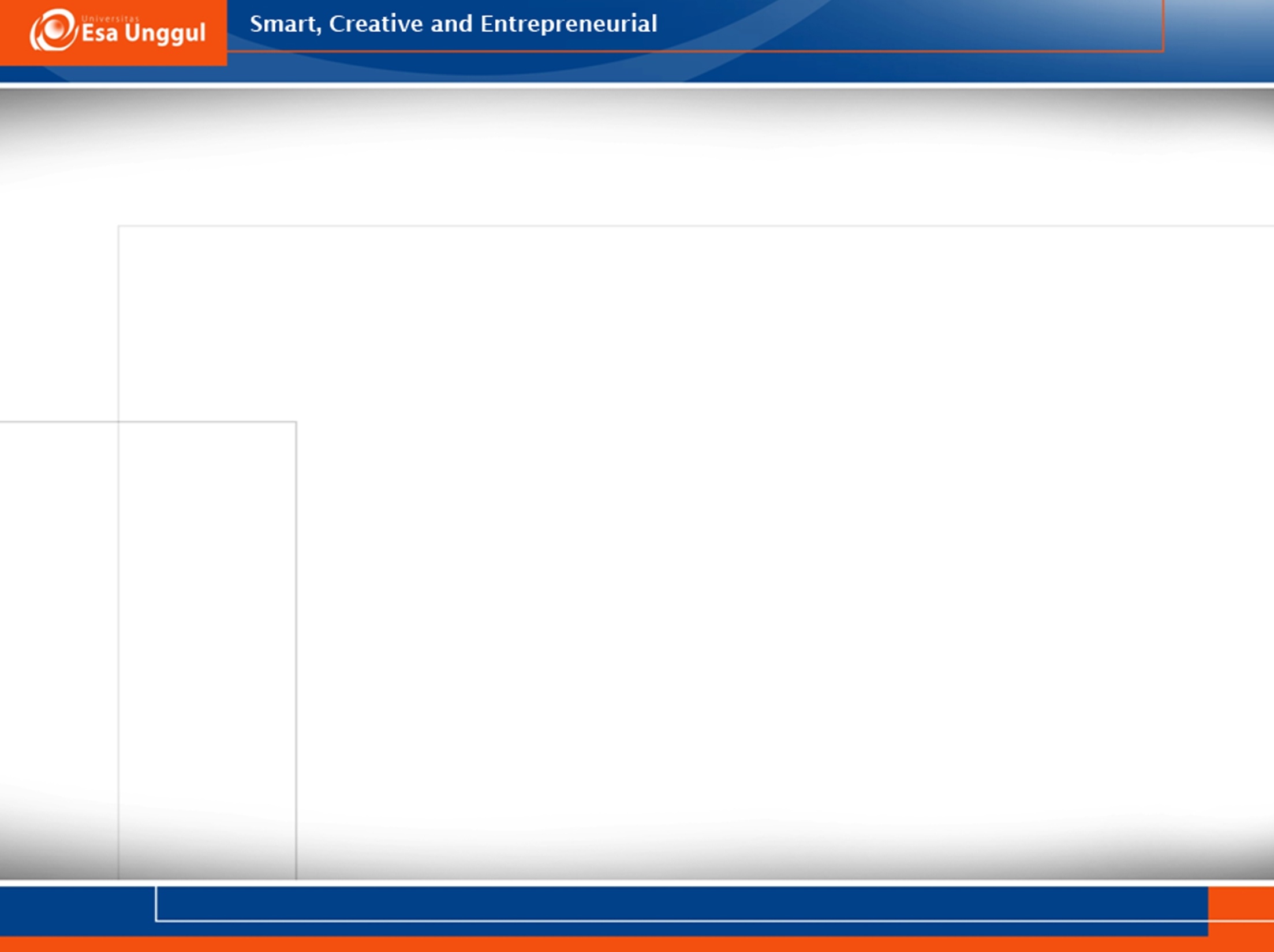 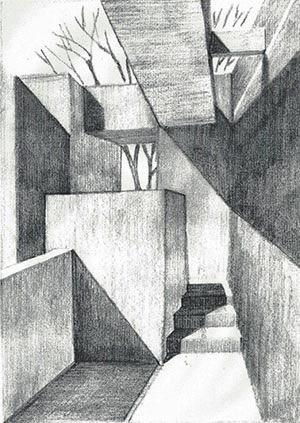